디지털 시스템 및 마이크로컴퓨터 IDigital System and Microcomputer I
디지털 시스템 및 마이크로컴퓨터 IDigital System and Microcomputer I
교재
 Fundamentals of Logic Design (7th Ed.)
by Charles H. Roth, Jr.
 http://home.inje.ac.kr/~alopex
부교재
 Digital Fundamentals (10th Ed.)
by Thomas L. Floyd
평가
출석: 15%, 퀴즈: 25%, 중간고사: 30%, 기말고사: 30%
디지털 시스템 및 마이크로컴퓨터 IDigital System and Microcomputer I
강의 내용 및 강의 목표
디지털 시스템 및 마이크로컴퓨터 IDigital System and Microcomputer I
Electronic Components
inside
Medical Equipment
ECG: Electrocardiography
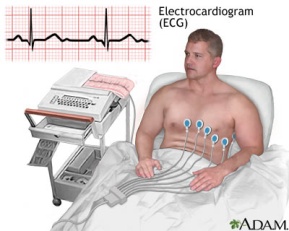 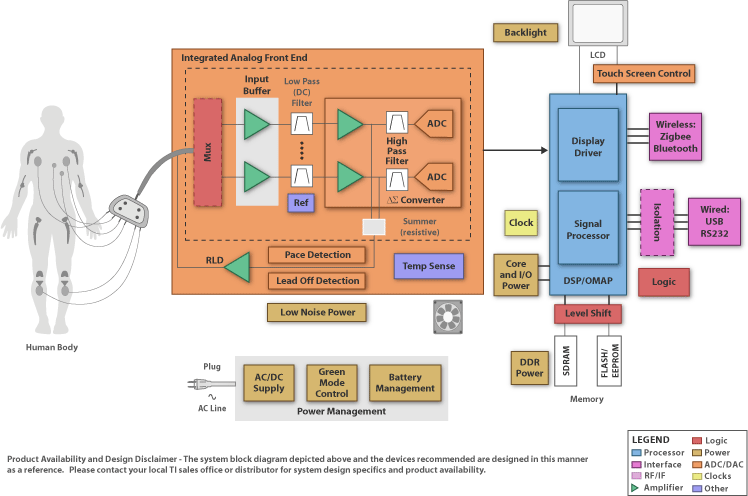 Infusion Pump
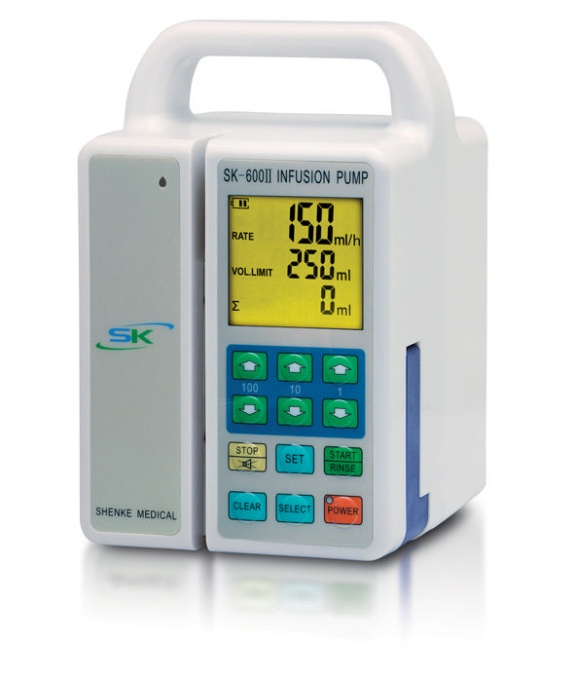 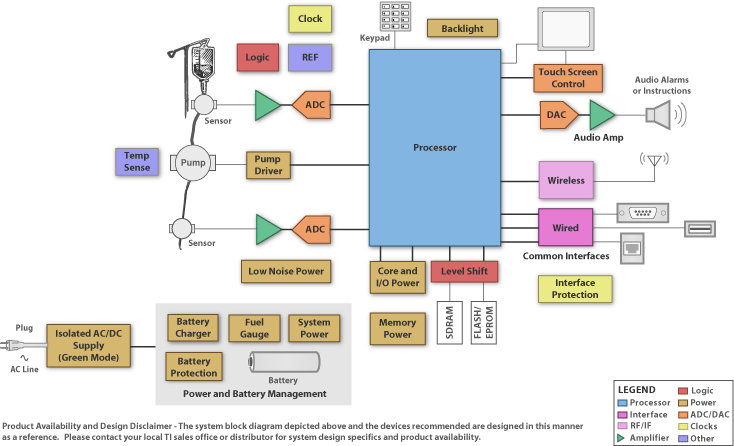 Patient Monitor
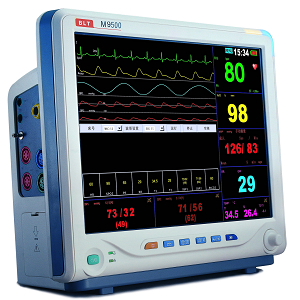 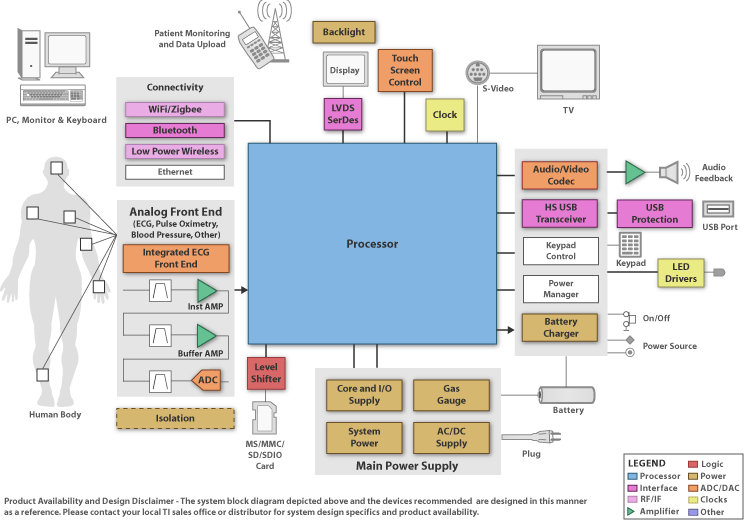 Pulse Oximeter
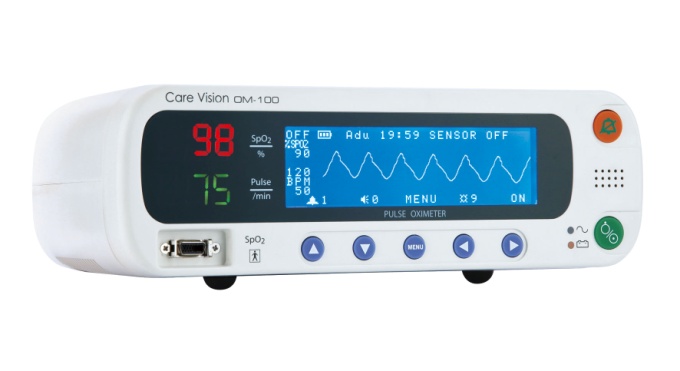 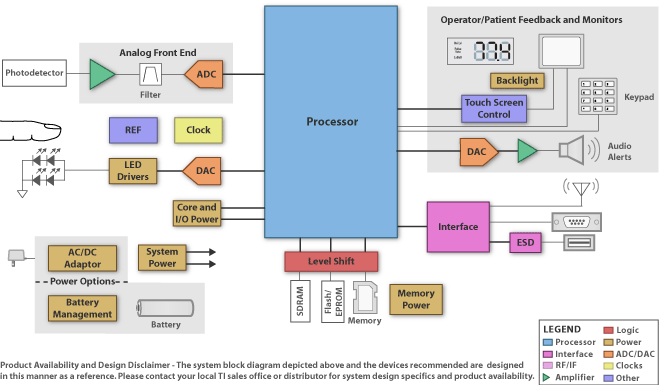 CT Scanner
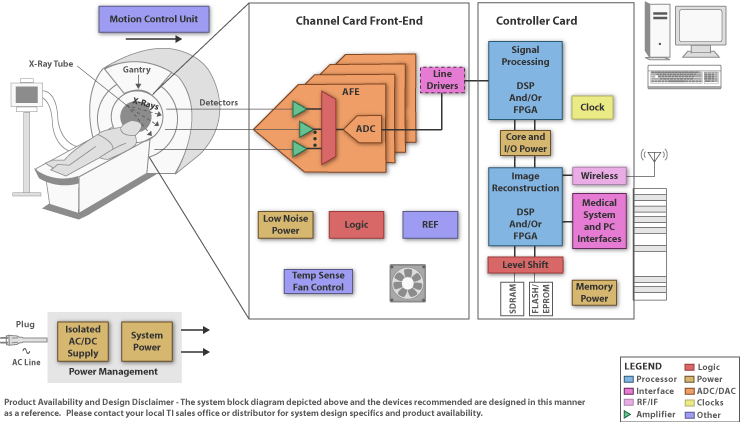 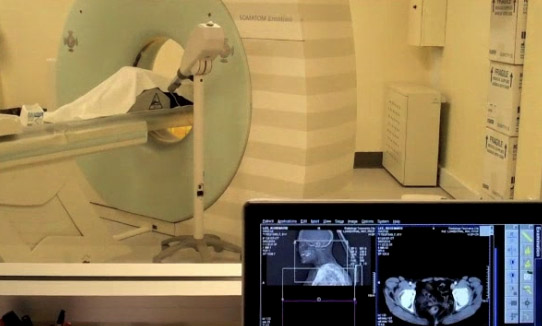 MRI: Magnetic Resonance Imaging
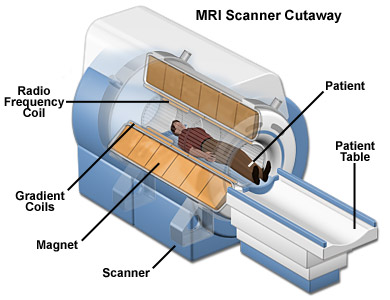 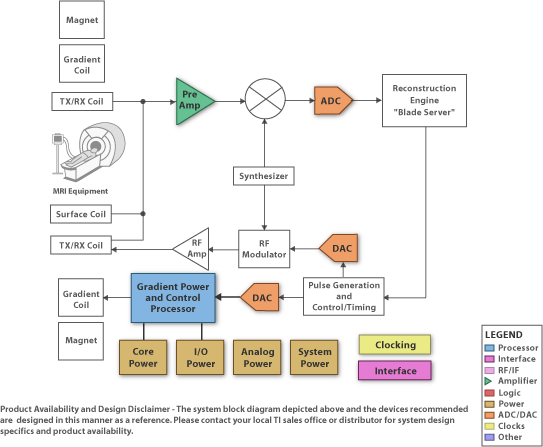 Endoscope
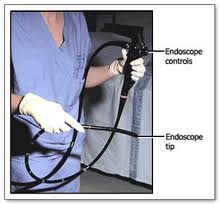 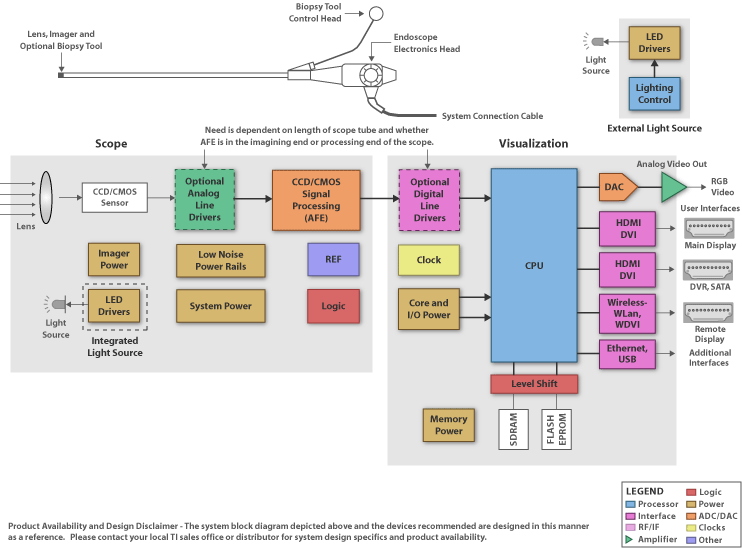 Digital Stethoscope
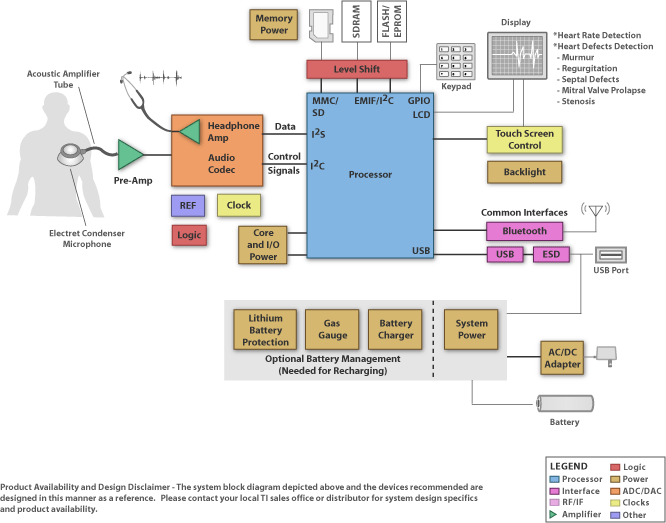 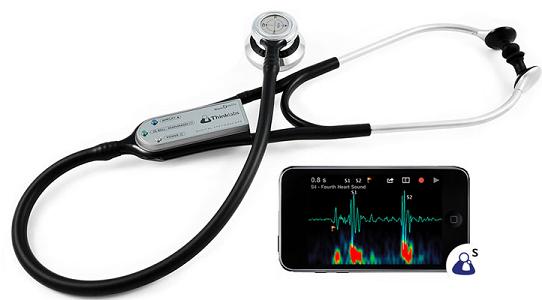 Ultrasound System
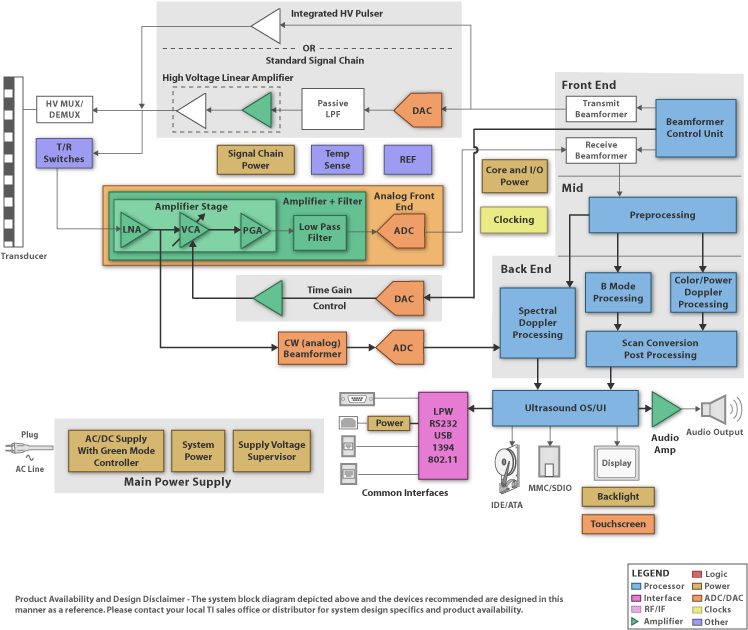 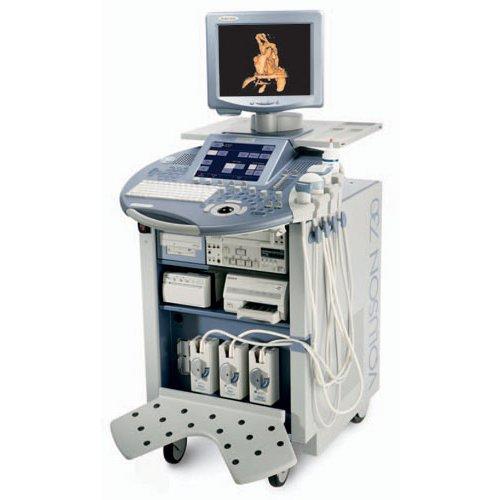 Ventilator
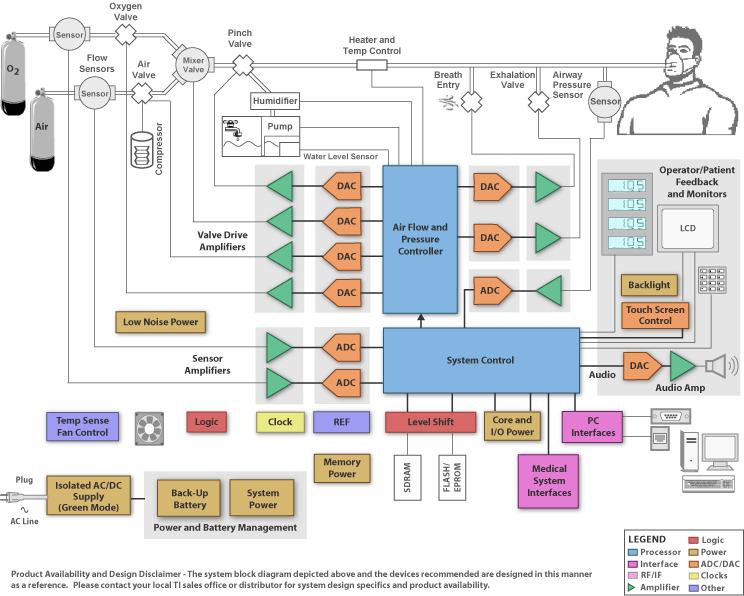 X-Ray
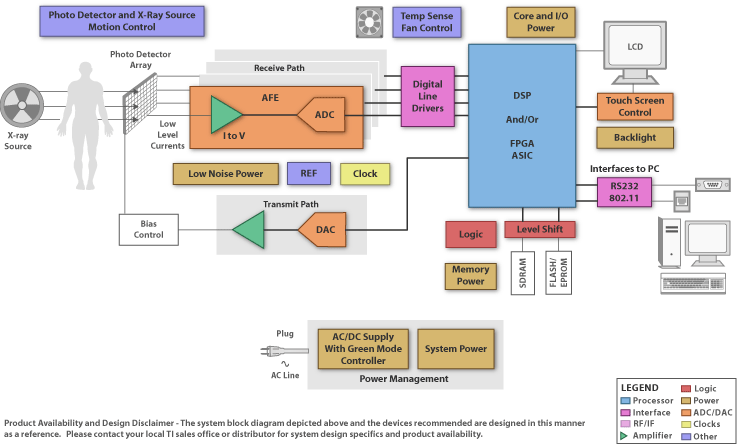 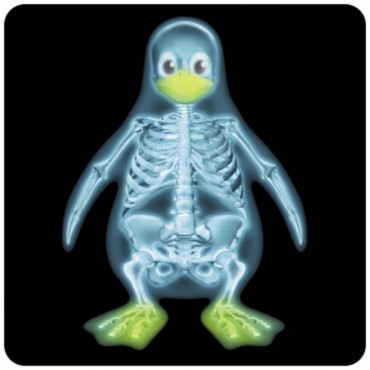 AED: Automatic External Defibrillator
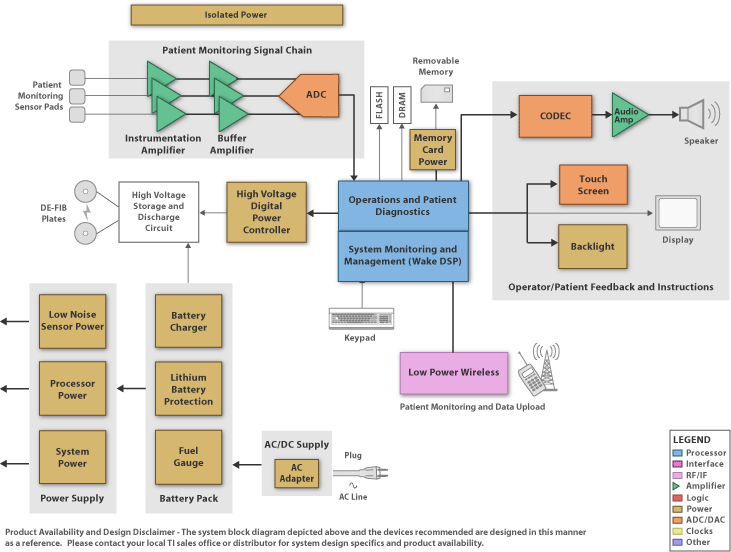 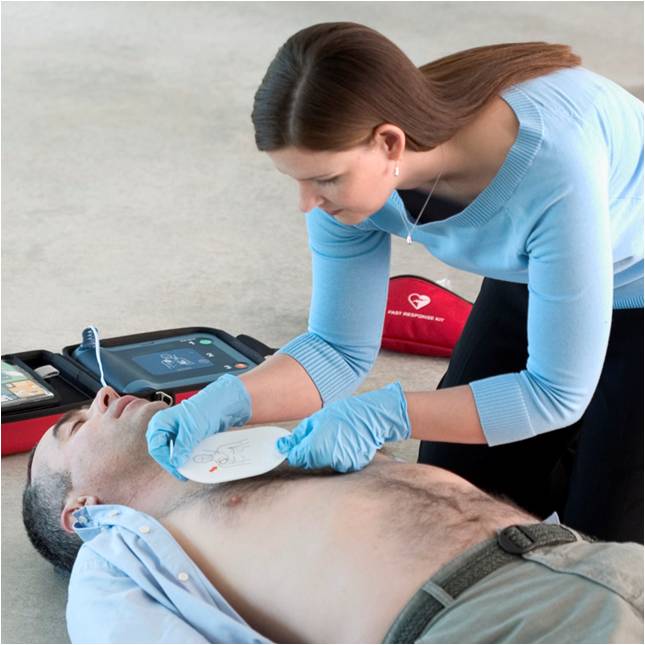 Portable Blood Gas Analyzer
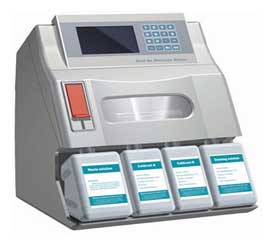 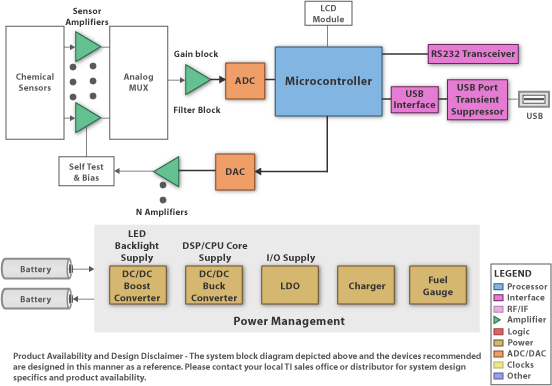 Dialysis Machine
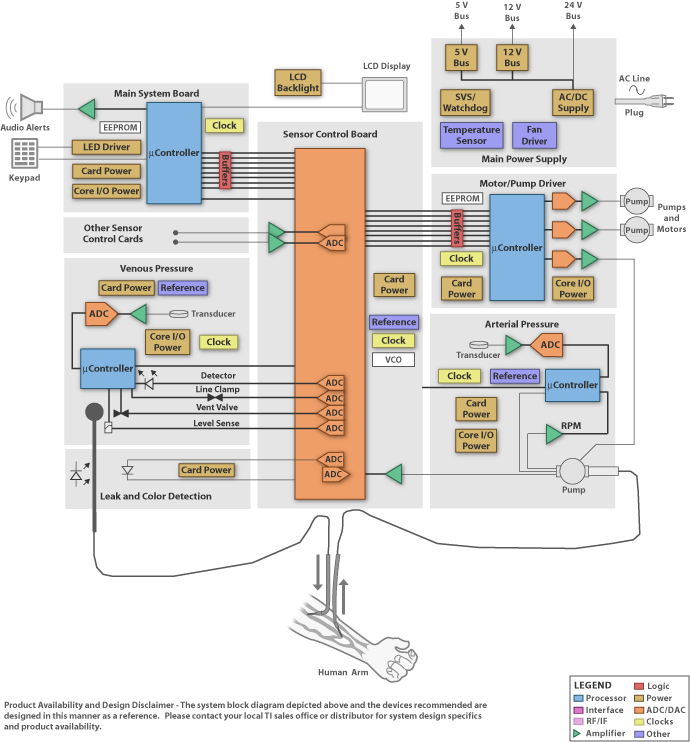 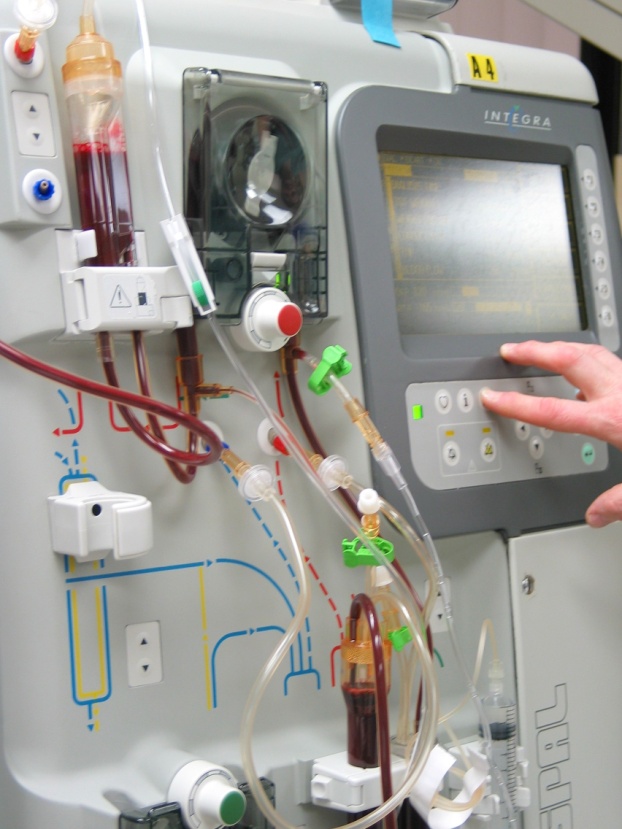 EMG: Electromyography
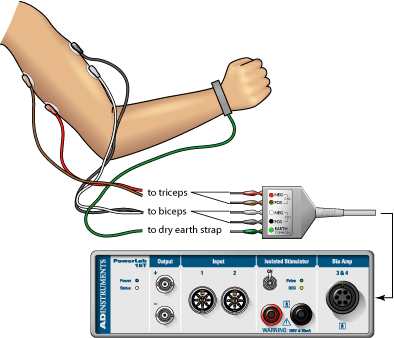 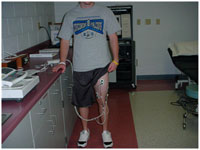 EEG: Electroencephalography
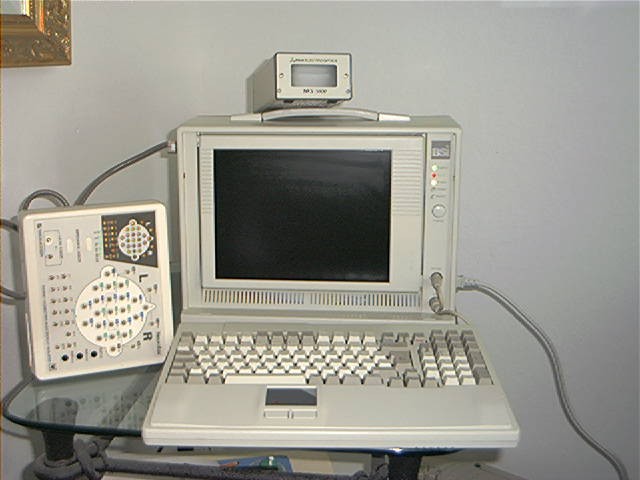 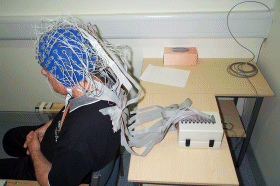 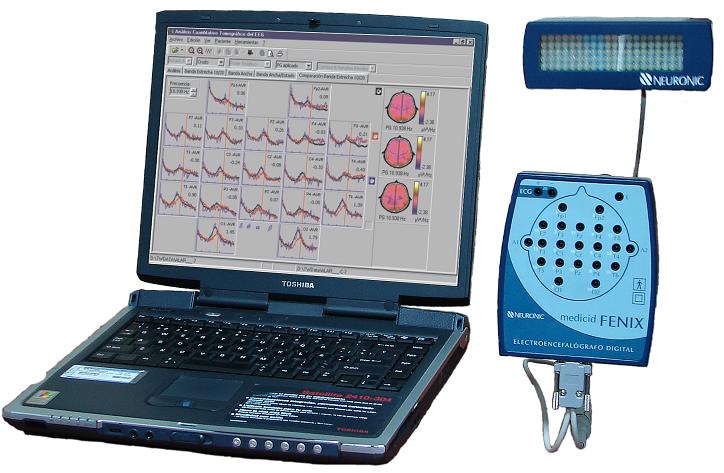 For Disabled People
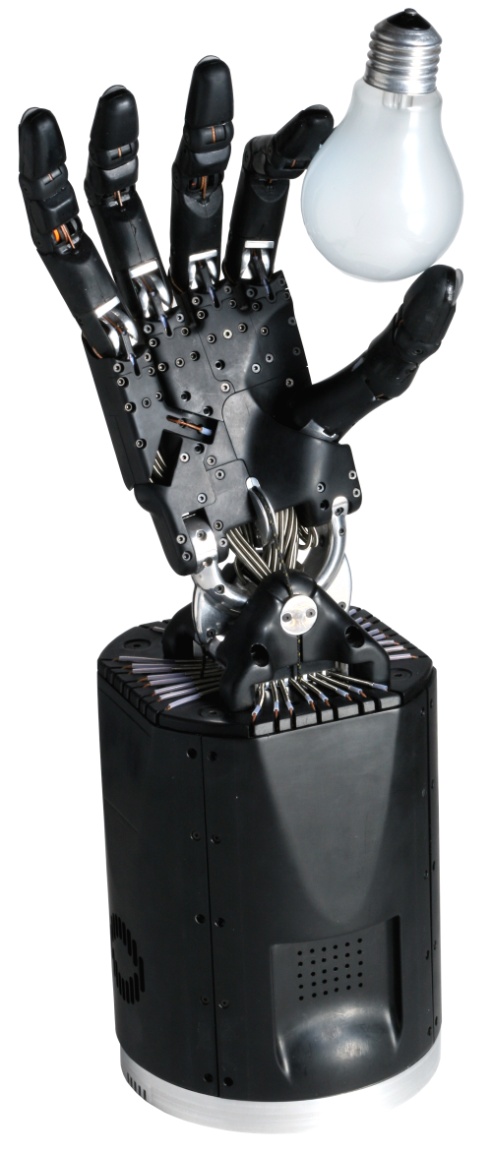 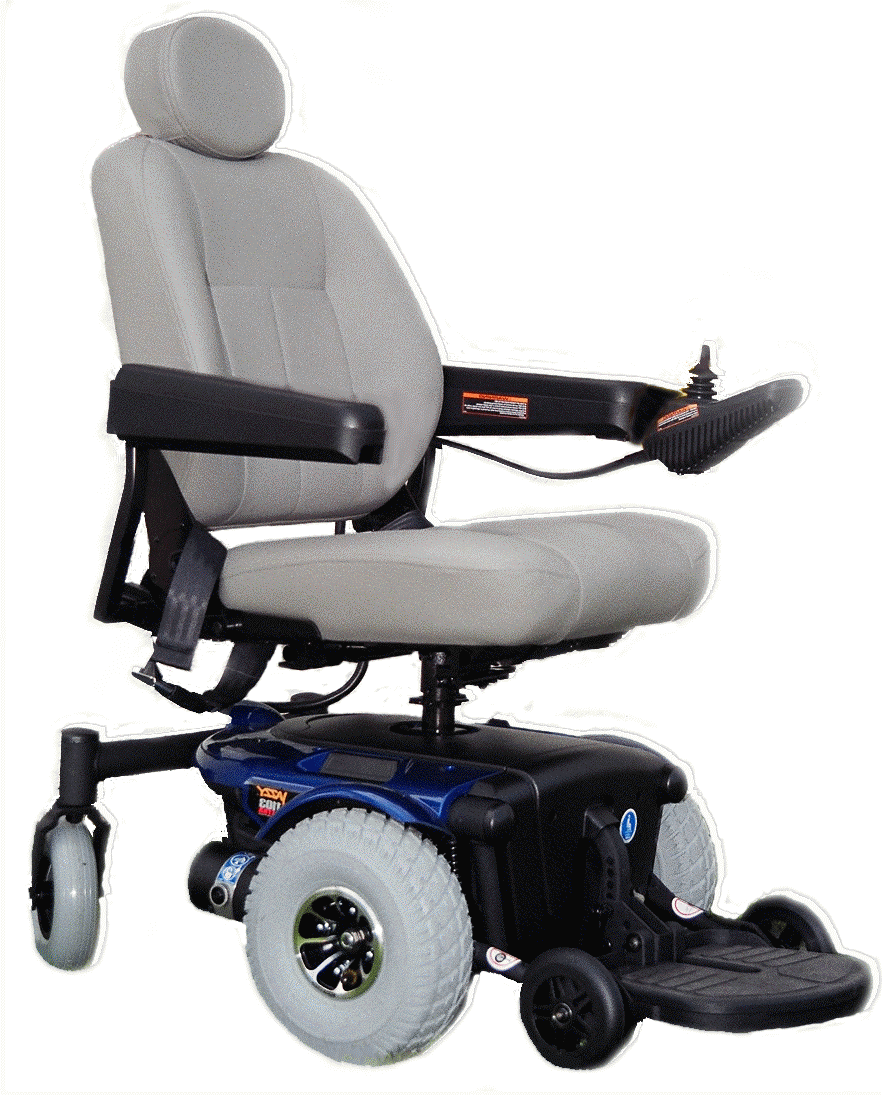 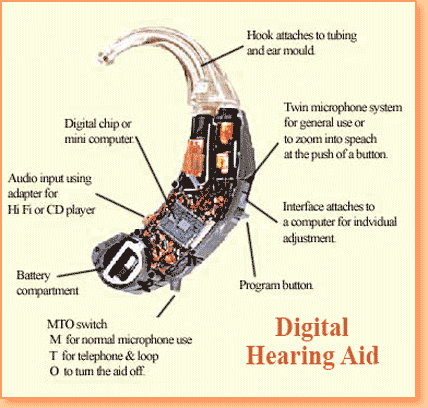 Conclusion
Microcontroller and digital circuits
are
Key Components
In
Medical Equipment
What Else? - Industrial
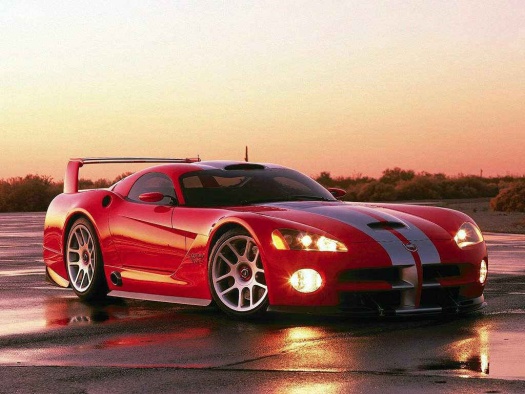 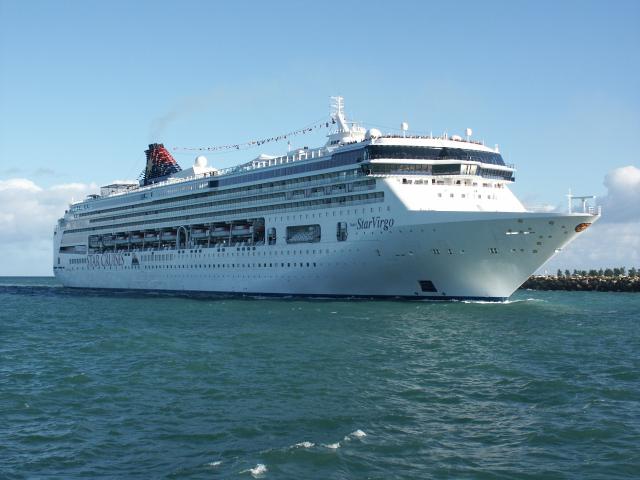 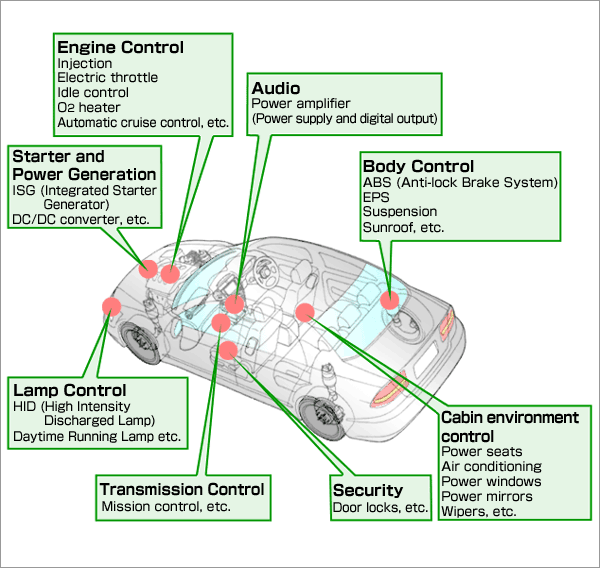 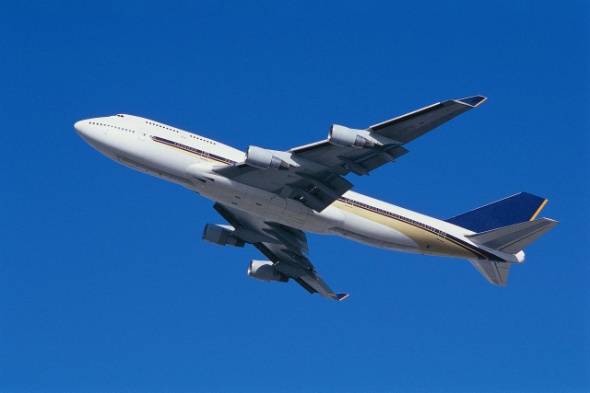 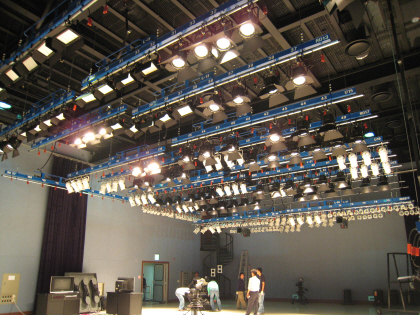 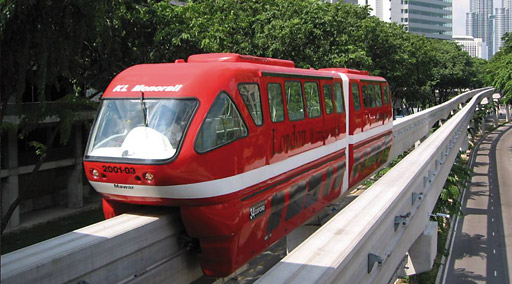 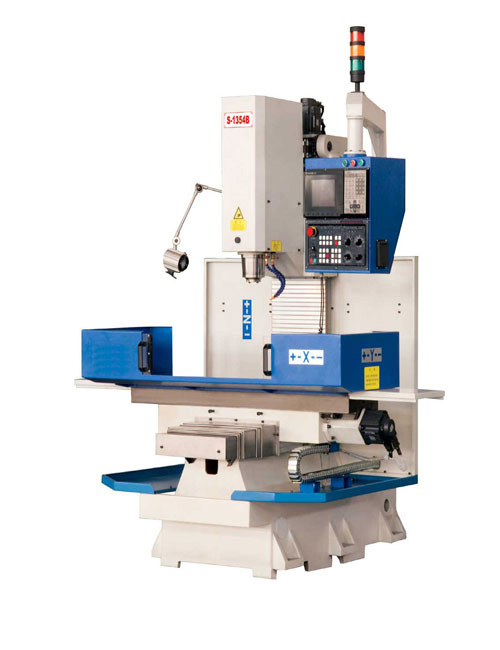 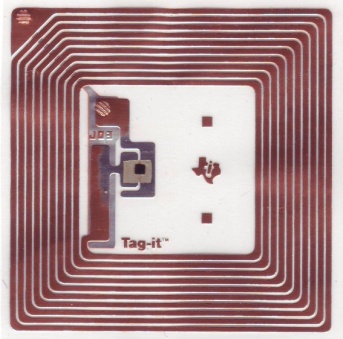 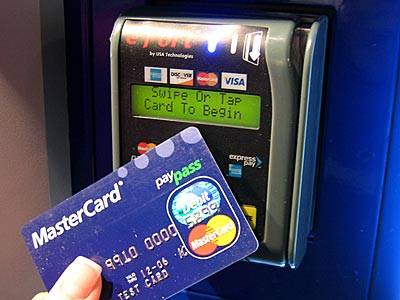 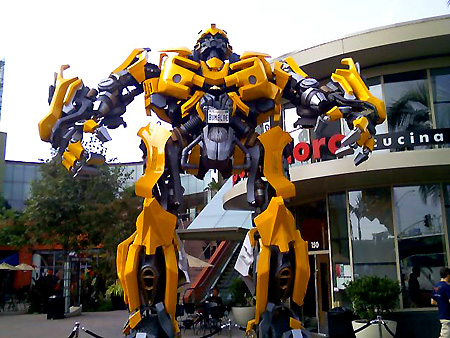 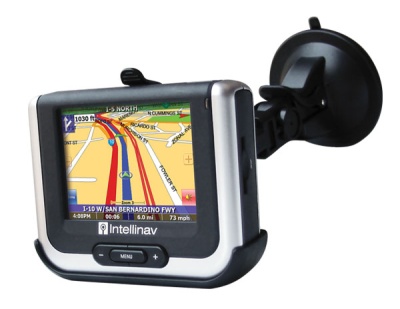 What Else? - Home Appliances
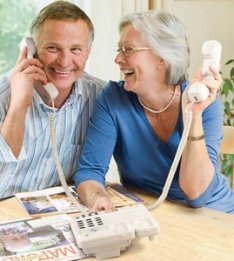 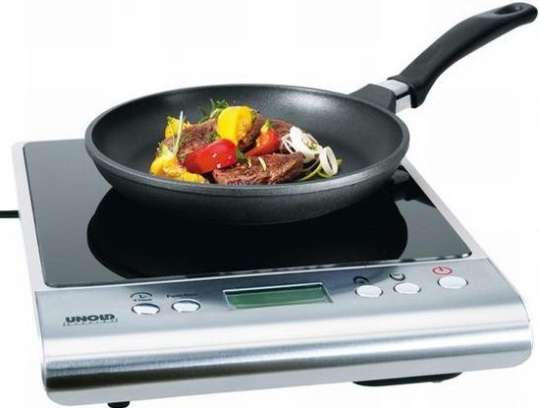 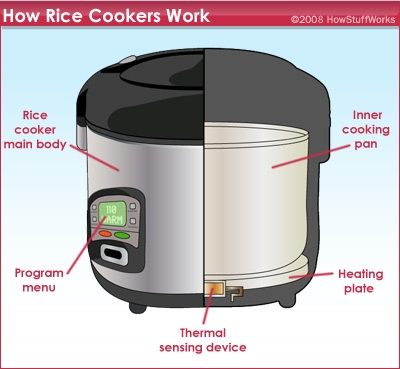 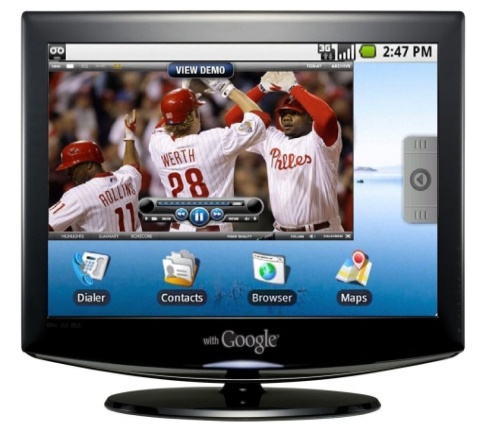 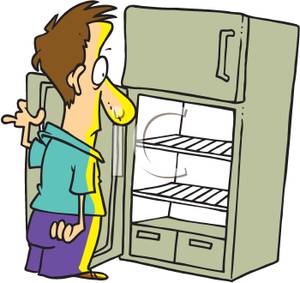 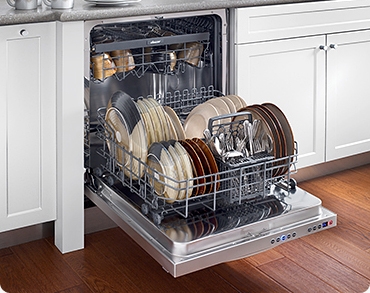 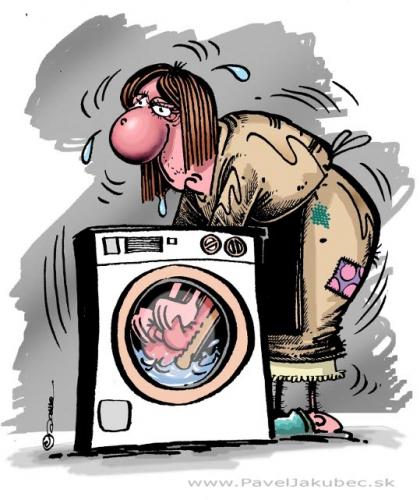 What Else? - Entertainment
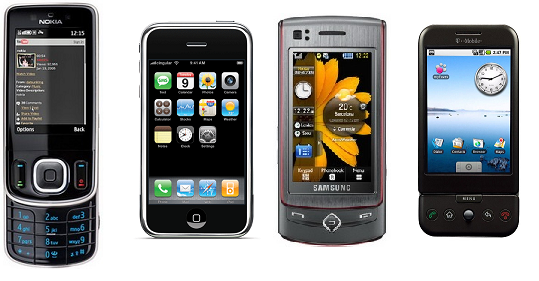 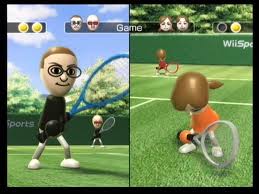 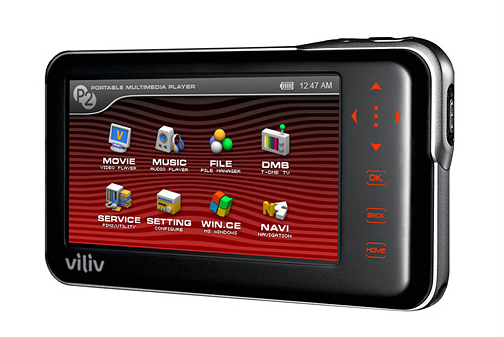 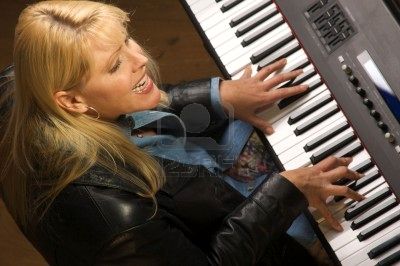 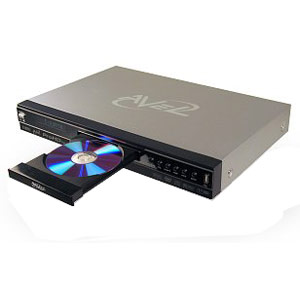 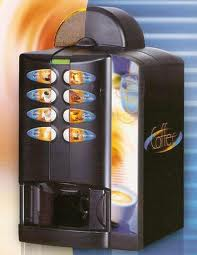 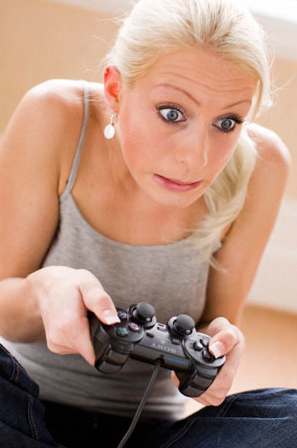 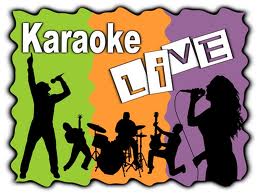 Conclusion
Microcontroller 
is 
everywhere
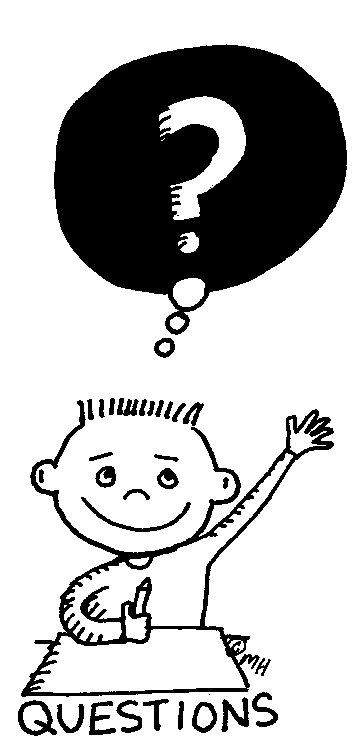 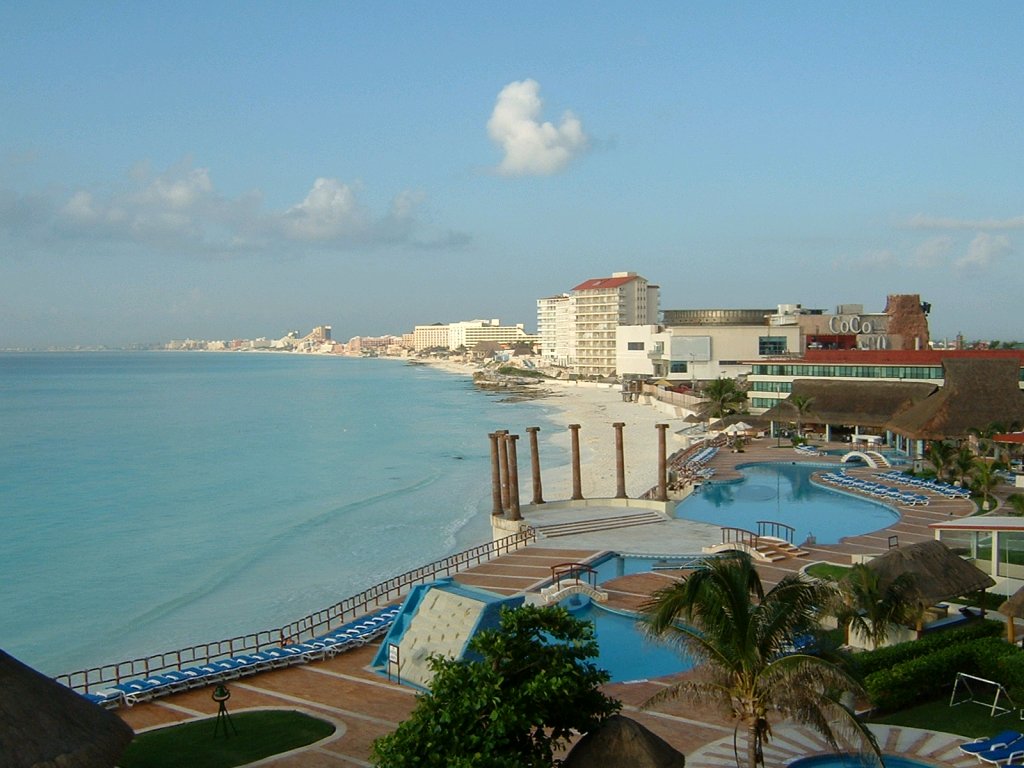